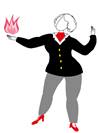 Bedankt!
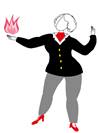 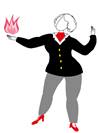 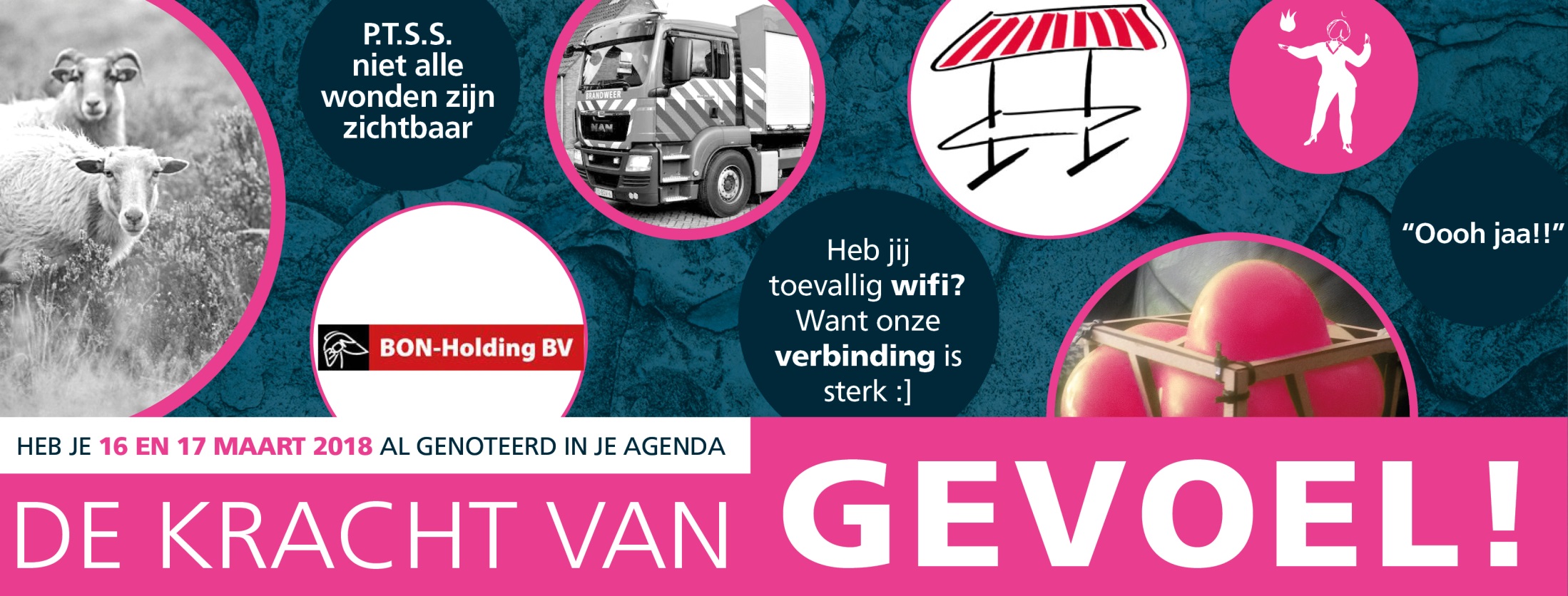 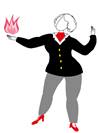 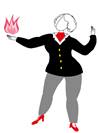 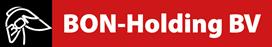 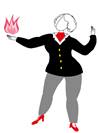 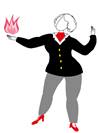 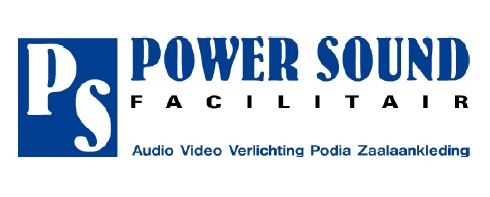 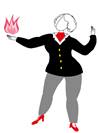 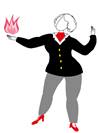 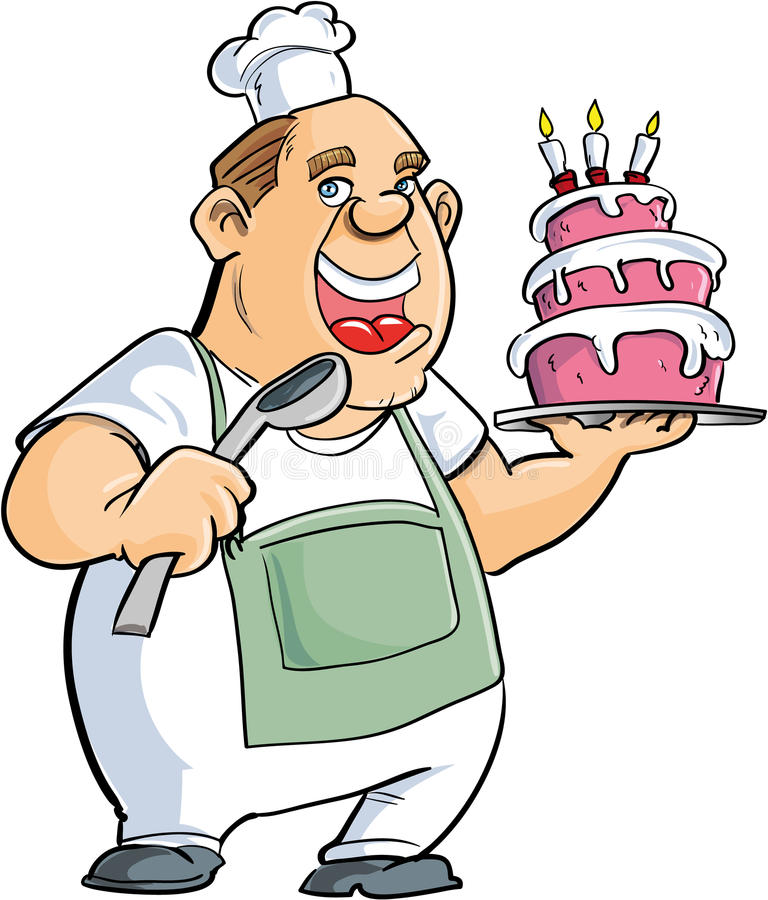 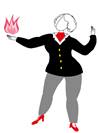 De Bakker
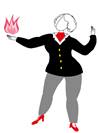 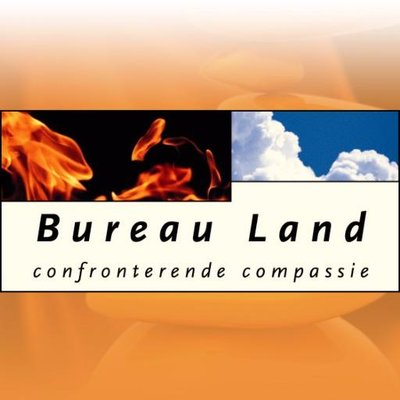 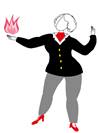 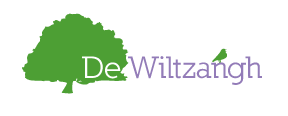 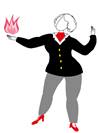 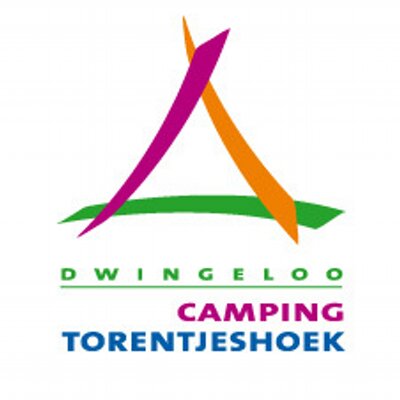 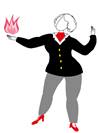 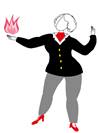 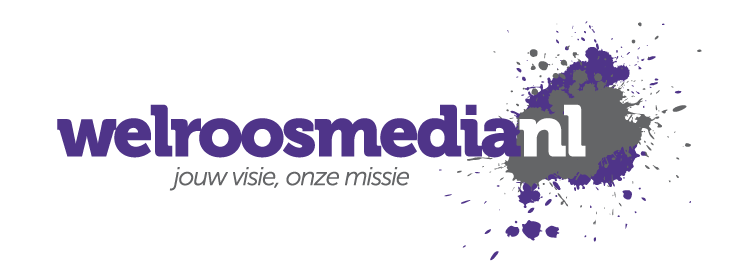 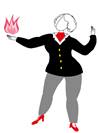 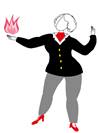 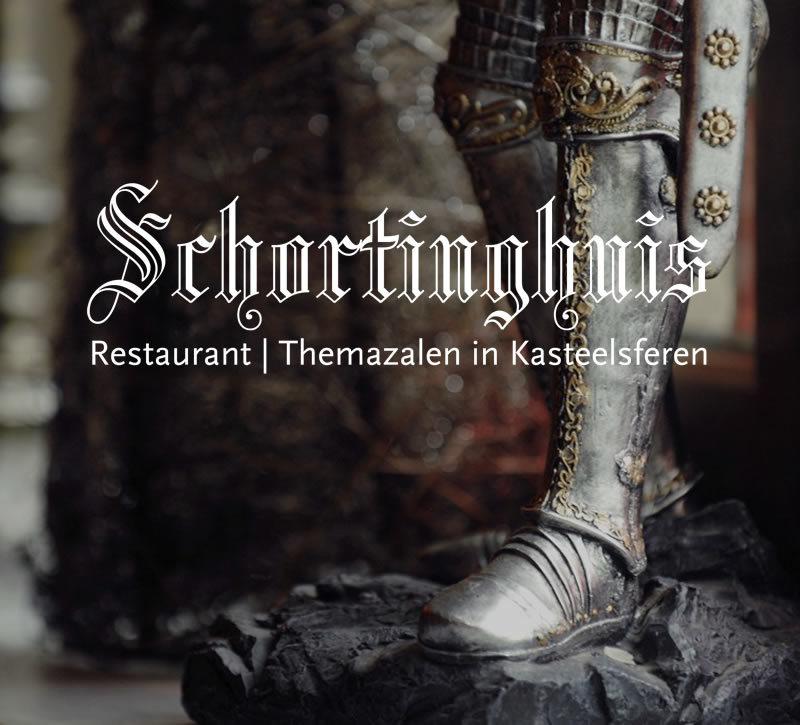 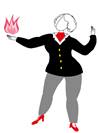 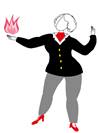 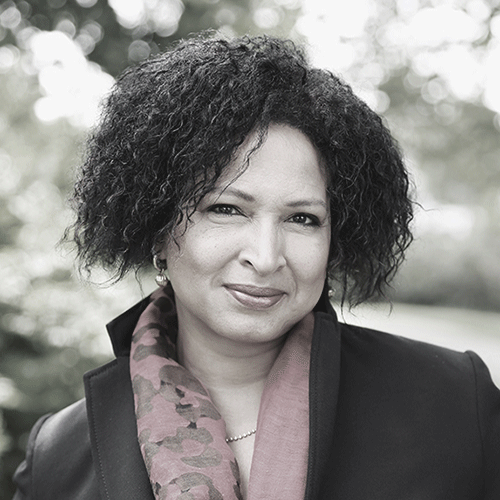 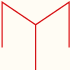 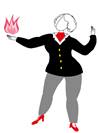 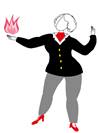 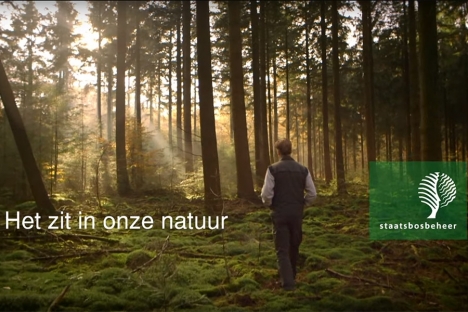 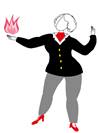 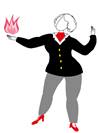 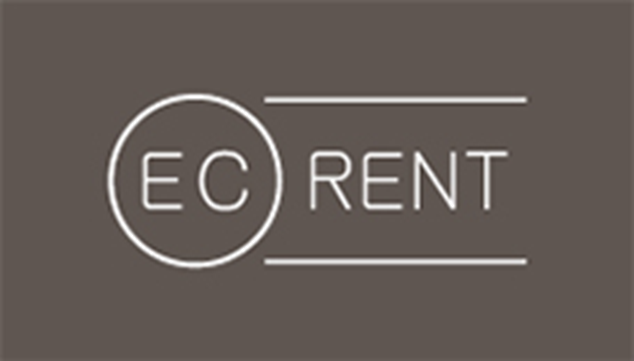 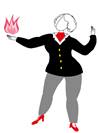 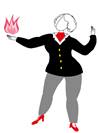 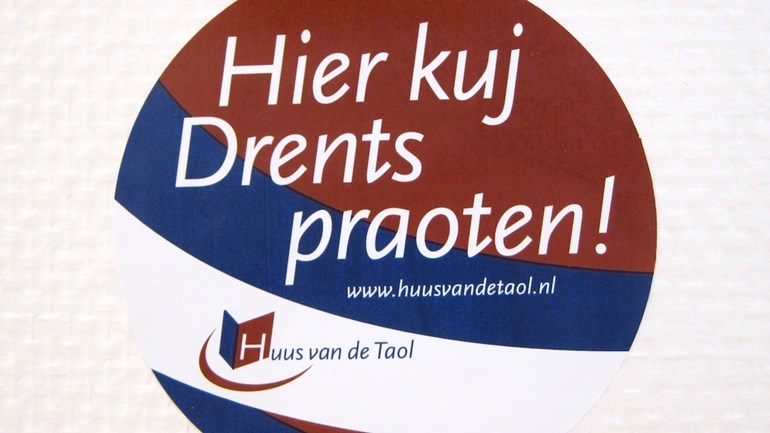 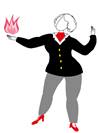 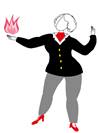 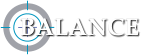 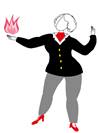 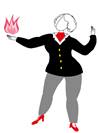 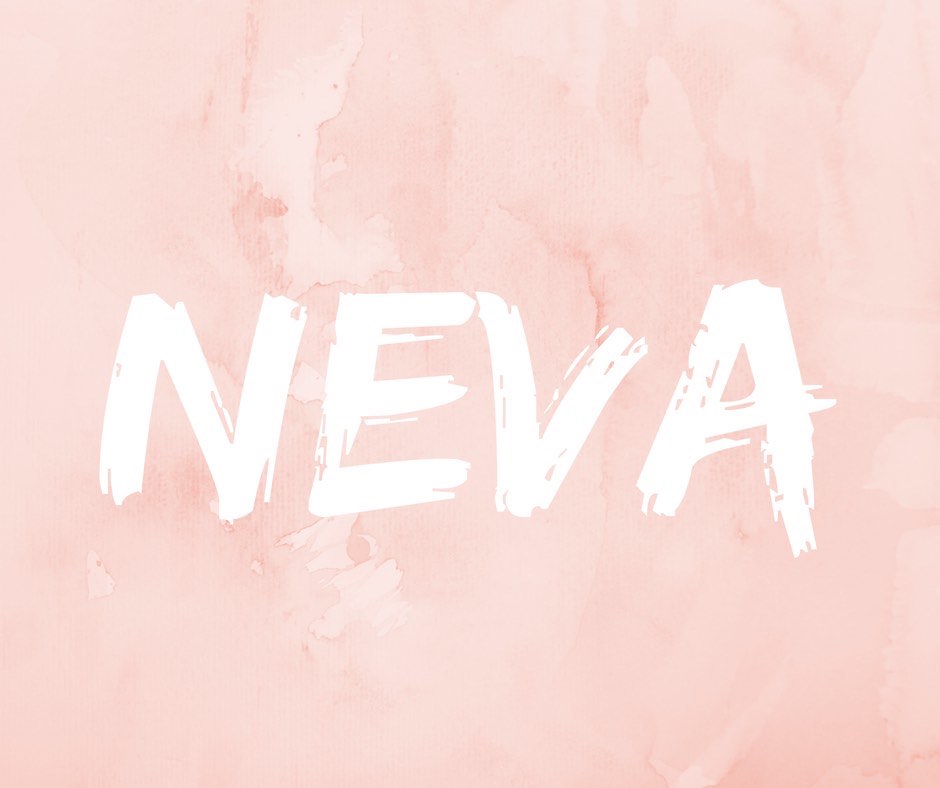 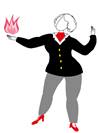 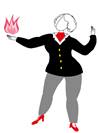 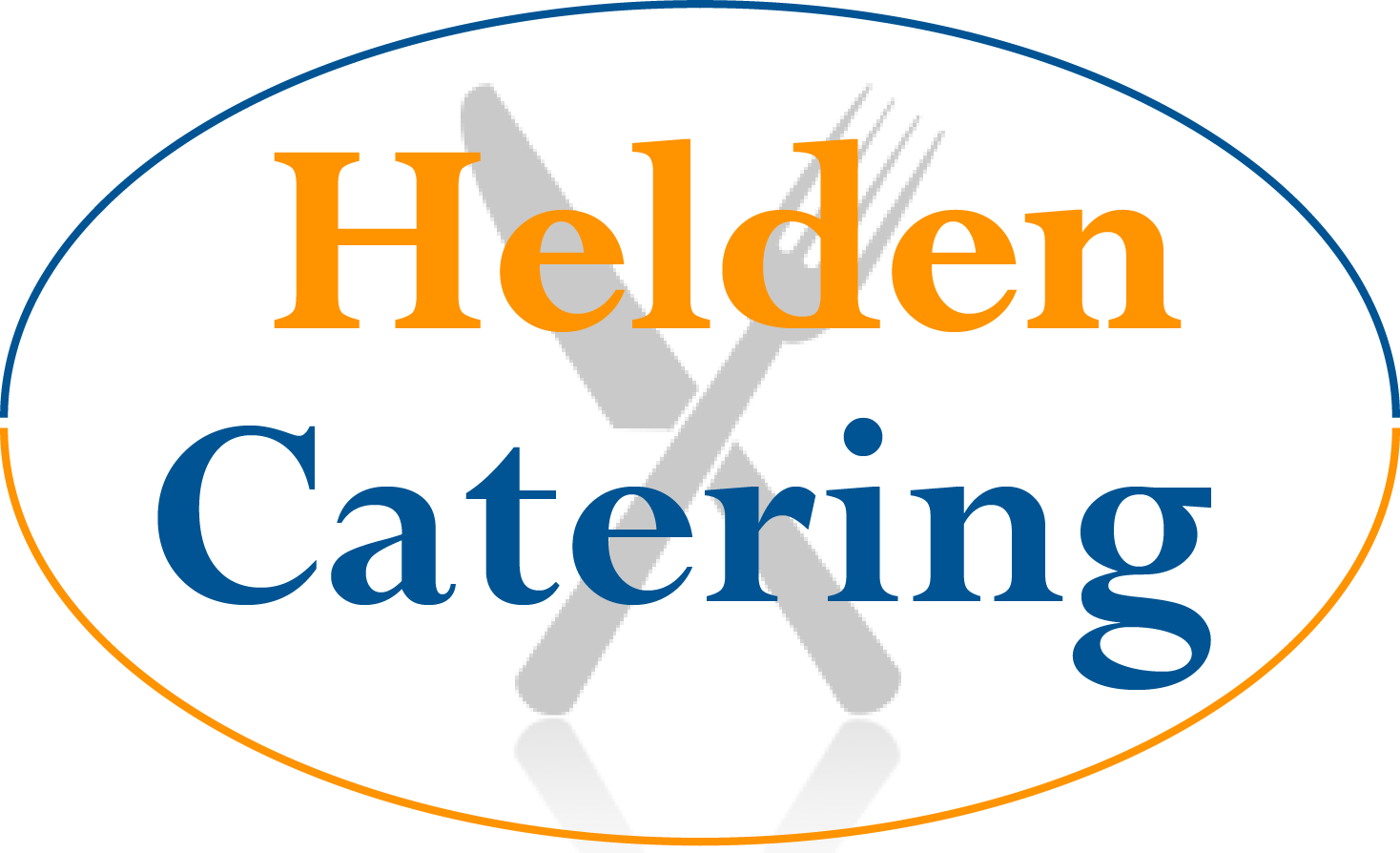 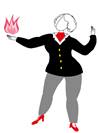 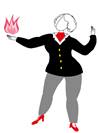 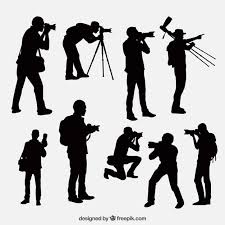 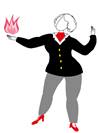 De fotografen
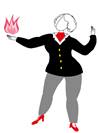 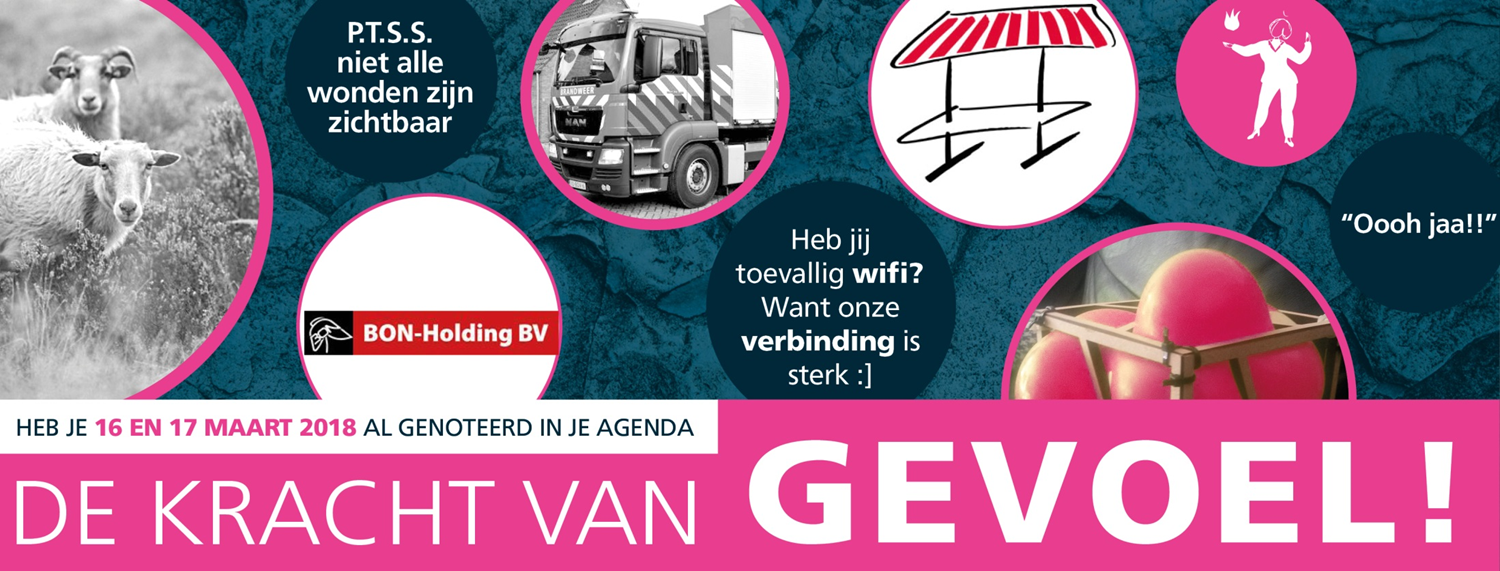 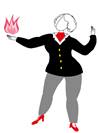